«Интерактивная мозаика»
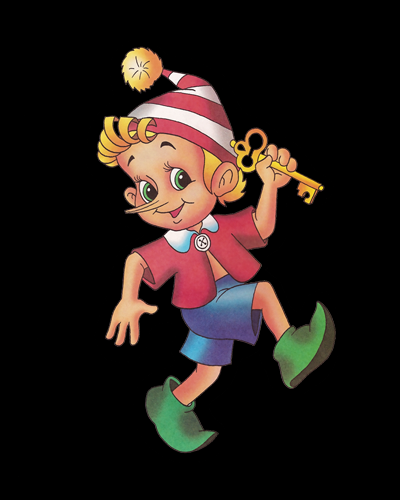 Суркова 
Ольга Степановна
ГАОУ СПО   «Набережночелнинский   медицинский колледж»
Преподаватель высшей квалификационной категории
The Numerals обозначает количество или порядок предметов при счете
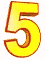 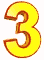 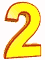 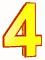 СОДЕРЖАНИЕ:
Количественные
Порядковые
Дроби
Упражнения
Роль в предложении
Количественные Cardinal Numerals
обозначают количество
отвечают на вопрос how many?
two books
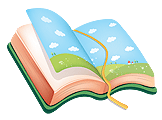 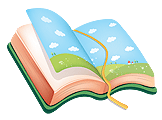 По своей структуре числительные делятся на:
простые – от 1 до 12 
  производные – от 13 до 19 и десятки 
  составные - десятки с единицами и числа более сотни
NEXT
NEXT
BACK
NEXT
ПРОСТЫЕ ЧИСЛИТЕЛЬНЫЕ
1     one 
2     two 
3     three 
4     four 
5     five 
6     six
7     seven 
8     eight 
9     nine 
10    ten 
11    eleven 
12    twelve
ВАСK
13    thirteen 
14    fourteen 
15    fifteen 
16    sixteen 
17    seventeen 
18    eighteen 
19    nineteen
ПРОИЗВОДНЫЕ
образуются при помощи суффикса -  teen от соответствующих чисел первого десятка
ДЕСЯТКИ ОБРАЗУЮТСЯ ПРИ ПОМОЩИ СУФФИКСА -TY
20    twenty 
30    thirty 
40    forty 
50     fifty
60    sixty 
70    seventy 
80    eighty 
90    ninety
В АНГЛИЙСКОМ ЯЗЫКЕ СЛОВА
hundred сто
 thousand тысяча
 million миллион 
 существительныe 
   если они используются в ед. числе перед ними обязательно ставится неопределенный артикль a или числительное one 
        a hundred /one hundred
BACK
СОСТАВНЫЕ ЧИСЛИТЕЛЬНЫЕ
обозначают десятки с единицами и числа более сотни
              21 twenty one
              35 thirty five
 247 two hundred forty seven
BACK
Порядковые числительные
образуются прибавлением суффикса -th к соответствующим количественным числительным
    four -(the) fourth
    eighteen -(the) eighteenth
Исключение
числительные one, two, three:
one -(the) first / 1st
two -(the) second / 2nd
three -(the) third / 3d
ЗАПОМНИТЕ:
five -(the) fifth
eight -(the) eighth
nine -(the) ninth
twelve -(the) twelfth
У ПОРЯДКОВЫХ ЧИСЛИТЕЛЬНЫХ
с суффиксом -ty 
конечное –у              -ie:
twenty -(the) twentieth
forty -(the) fortieth
У СОСТАВНЫХ ПОРЯДКОВЫХ ЧИСЛИТЕЛЬНЫХ
только последний разряд приобретает форму порядкового числительного:
(the) forty-eighth 
(the) fifty-third
ВНИМАНИЕ!
Существительные, определяемые порядковыми числительными, употребляются с определенным артиклем:
The first mention of Moscow was in 1147.
ЗАПОМНИ!
При обозначении номеров комнат, домов, трамваев, автобусов, размеров одежды и обуви вместо порядковых числительных могут употребляться количественные числительные
I live in room 28.
BACK
ДРОБНЫЕ ЧИСЛИТЕЛЬНЫЕ
ДЕСЯТИЧНЫЕ
3,4



Three роint four
ПРОСТЫЕ
1/3



А (one) third
ДРОБНЫЕ ВЕЛИЧИНЫ 1/2 и 1/4
передаются особыми словами:
 a (one) half (1/2)
 a (one) quarter (1/4)
ЗАПОМНИ!
Если существительному предшествует слово half, то артикль ставится непосредственно перед существительным: 
half an hour полчаса 
 
an hour and a half полтора часа
ИСКЛЮЧЕНИЕ
ЕСЛИ В ЧИСЛИТЕЛЕ  ЧИСЛО БОЛЕЕ ЕДИНИЦЫ
в знаменателе прибавляется окончание -s: 
2/3 two thirds 

              4/9        four ninths 
              3/5        three fifths
click
ГОДА И ДАТЫ
1812-eighteen twelve
1900-nineteen hundred
2007-two thousand (and) seven
2014-twenty fourteen
25 th July, 1976-the twenty-fifth of July, nineteen seventy-six
BACK
РОЛЬ В ПРЕДЛОЖЕНИИ
Подлежащее- Three were absent from the leсture. 
Дополнение- I took three apples. 
Определение- The second lesson begins at eleven o’clock. 
Именная часть составного сказуемого- Five times five is twenty-five.
BACK
LET` S DO SOME EXERCISES
CHECK
YOURSELVES
Напишите словами: 
9.02.1997 
22.06.1941 
121600 square miles
The ninth of February nineteen ninety seven
The twenty second of June nineteen forty one 
One hundred twenty one thousand six hundred square miles
ВСТАВЬТЕ ПОРЯДКОВОЕ ИЛИ КОЛИЧЕСТВЕННОЕ ЧИСЛИТЕЛЬНЫЕ
There are twelve  months in a year.
                           
January is the first month of the year. 
                          
May is the fifth  month of the year. 
                         
There are  three  months in winter.
ПРОЧИТАЙТЕ:
My room number is 308. 
The number of the Clinton Hotel is 279-4017.
She works 42 hours a week.
 Mrs Turner is 37 years old and a freelance photographer.
 2,583 homes were destroyed by the bushfires.
CLICK
ЗАПИШИ ПОСЛОВИЦЫ СЛОВАМИ
Rain before7, fine before 11.
A bird in the hand is worth 2in the bush.
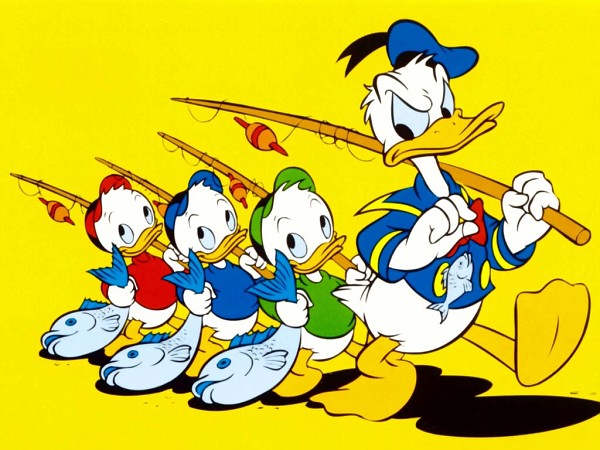 2 heads are better than 1.
4 eyes see more than 2
DO YOU KNOW?
CLICK
1 inch           2.54 centimetres
 1 foot            30.4799 centimetres
 1 yard           0.914399 metre 
 1 mile           1.609344 kilometres 
 1 ounce        28.35 grams 
 1 pound        453.59 grams
ВСТАВЬТЕ ПОДХОДЯЩИЕ СЛОВА
1. A ruler is twelve ___  long.
2. It`s three hundred ___ from New York to Washington.
3.My living room is two hundred ______.
DO YOU KNOW?
ПРОЧИТАЙТЕ
17+3=
15*5=
250/50=
13*3=
100/5=
click
THE FIRST FLOOR
соответствует второму этажу в Англии, первый этаж называется 
THE GROUND FLOOR
АНГЛИЙСКИЙ ЯЗЫК СОДЕРЖИТ
примерно 490 тысяч слов и еще 300 тысяч технических терминов.
   поэт и драматург Уильям Шекспир использовал в своих произведениях более 33 тысяч слов
САМОЕ СТАРОЕ СЛОВО "TOWN"
В английском языке существует только одно 15-буквенное слово, буквы в котором ни разу не повторяются 
 uncopyrightable
CLICK HERE
THANK YOU FOR 
ATTENTION
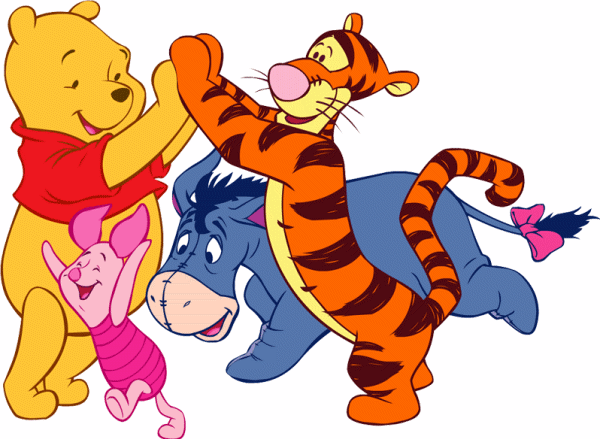 Использованные материалы:
http://www.alleng.ru/mybook/3gram/4num1.htm
http://www.homeenglish.ru/index.htm
http://engmaster.ru/rule/701
http://www.english-german.ru/?p=1145
http://www.miksike.net/docs/5klass/russkij/5-5-4-1.htm
http://www.study-english.info/numeral.php
http://scholar.urc.ac.ru/courses/English/gref/numeral/numeral.html.ru
Использованные материалы для иллюстраций
http://allforchildren.ru/pictures/mult.php?page=3
http://mult-pict.narod.ru/